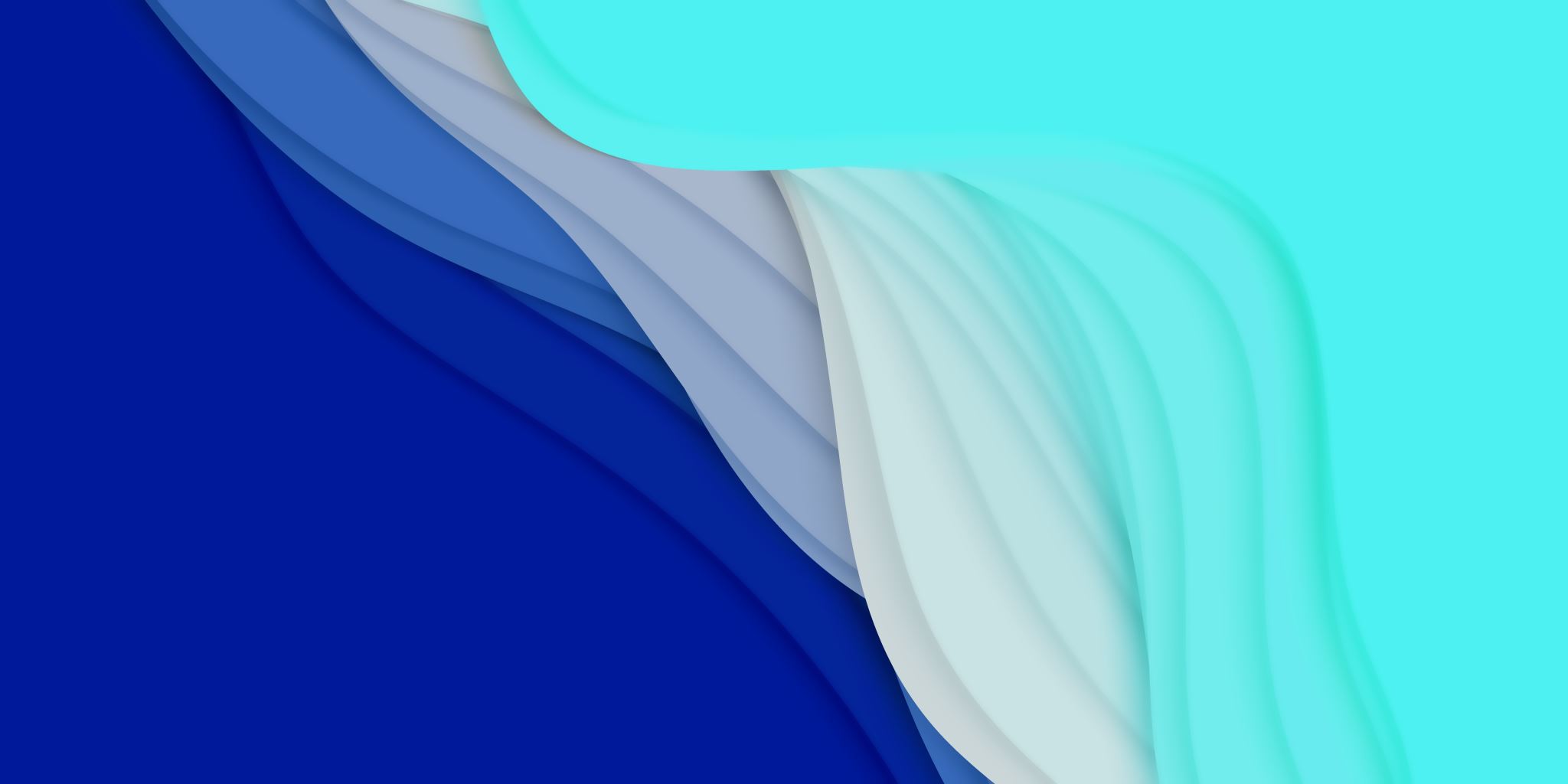 Lesson 4
Keystone Species
Bess Bookout – KSU Graduate Student
From beginning 
– to 9:02 minutes
From 9:02 minutes
– to end
Dr. Zak Ratajczak – KSU Researcher
Remembering our anchoring phenomenon…
A. Grass Cover Across Treatments
B. Percentage of Dominant Grasses in Each Treatment – over 30 years
C. Presence of Native Species (grasses and forbs) Across Treatments.
D. Species Richness After 30 Years of Treatment.
E. Native Species Richness Presence Compared to Dominant Grass Cover.
Station 6:  BISON FACTS AND HISTORICAL INFORMATION
4. Bringing it all together
A. Keystone Species
4. Bringing it all together
B. Bison on the Prairie
4. Bringing it all together
C. Re-visiting our initial question:
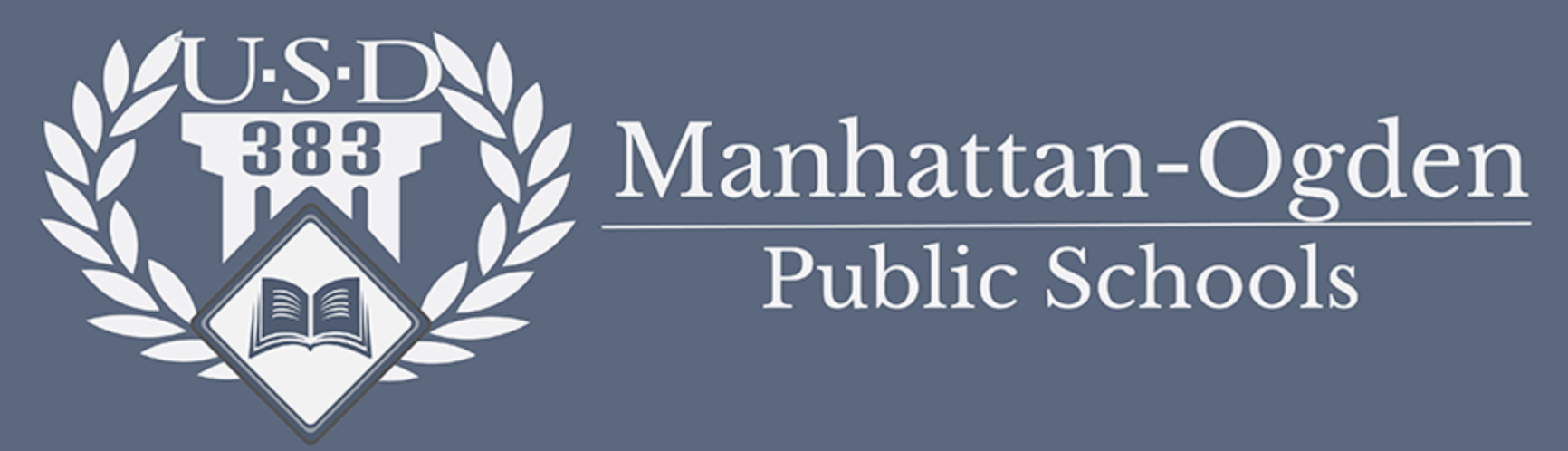 Authors:

Jill Haukos – Konza Environmental Education Program - Konza Prairie Biological Station 
Noah Busch - Manhattan-Ogden Public Schools
Robert Hamilton – Linn Mar Community School District, Marion, IA 
Brad Fabrizius – Manhattan-Ogden Public Schools
Benji George – Manhattan-Ogden Public Schools
Brittny England – Riley, KS School District

Contributors:

Brian McCornack - Kansas State University
Zak Ratajczak – Kansas State University
Bess Bookout – Kansas State University
Mary Linabury – Colorado State University
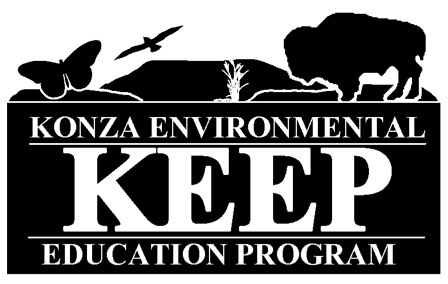 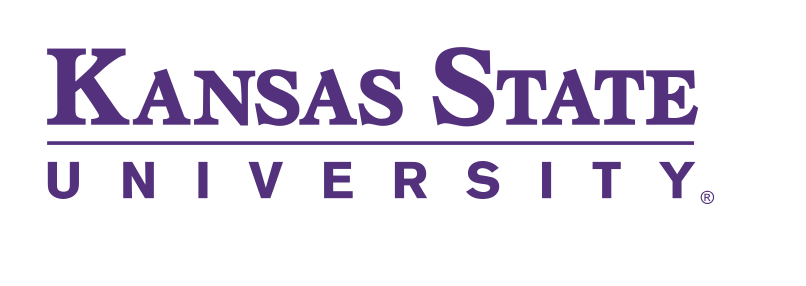 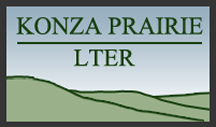 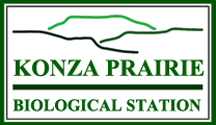 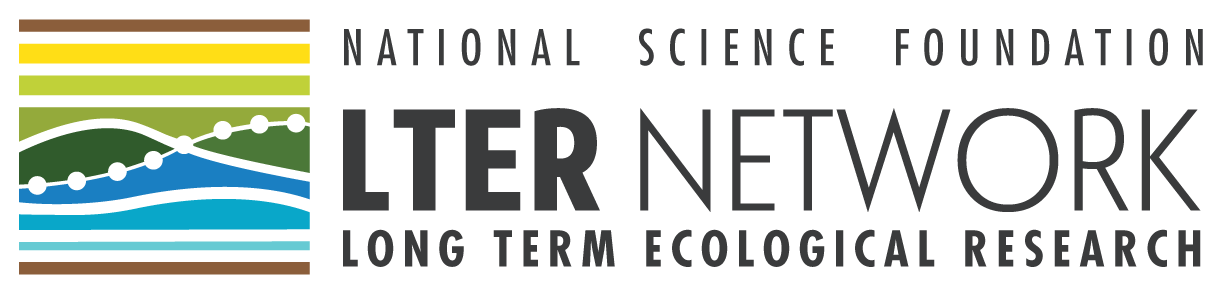